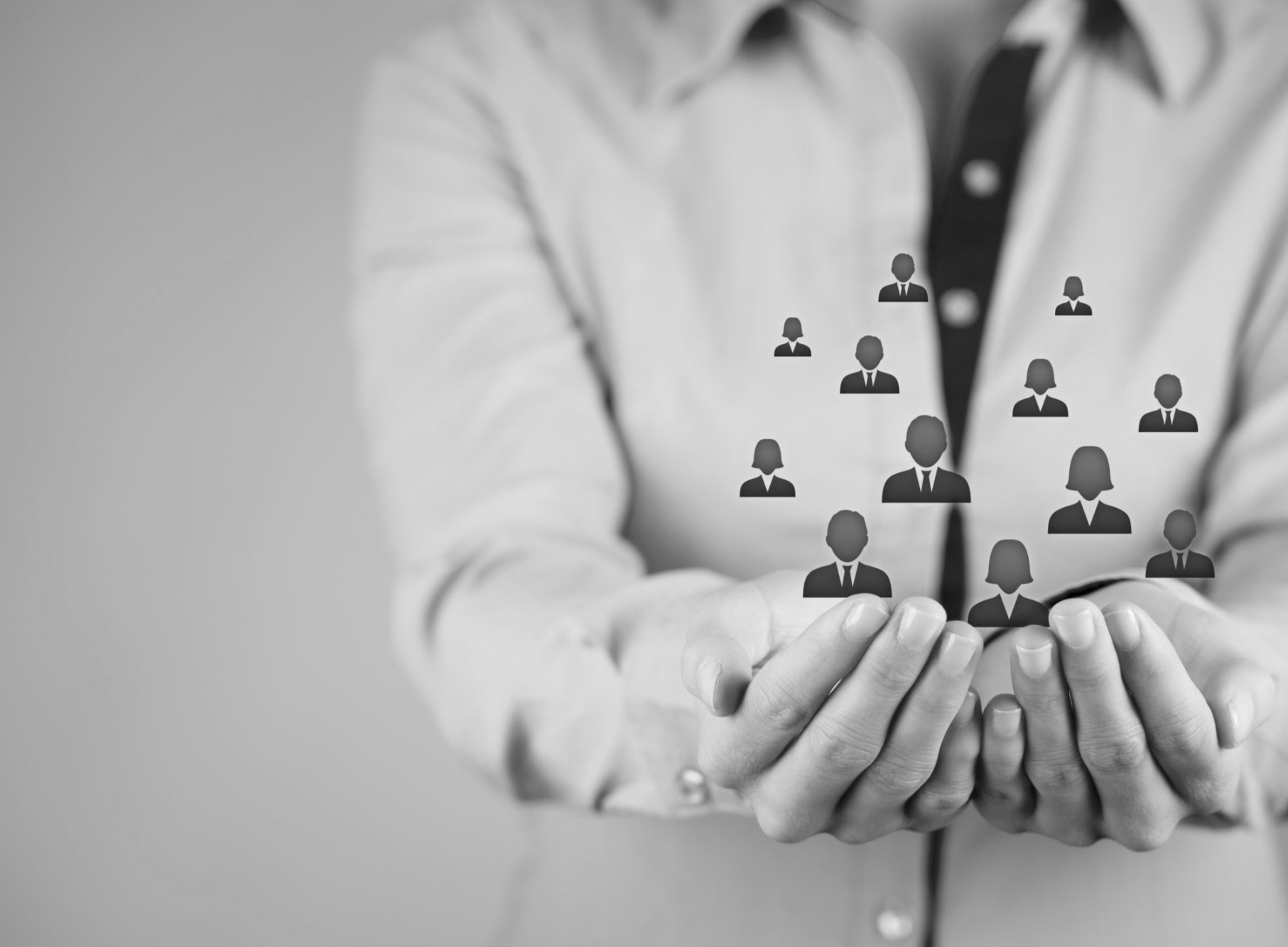 Культура сотрудничества как основа построения экосистемы рынка труда (управленческая модель)
Проблема
Бизнес и органы государственного и муниципального управления по-разному видят задачи и цели в сфере занятости и развития регионального рынка труда. Жестко регламентированный формат взаимодействия не позволяет находить оптимальных и взаимовыгодных решений.

До зарождения экосистемы рынка труда в Томской области отсутствовали механизмы эффективной координации субъектов рынка труда и механизмы, которые способствовали бы формированию и объединению профессиональных сообществ.
Цель проекта
От социального партнерства к экосистеме рынка труда

Цель – сформировать в течение 2 лет экосистему рынка труда Томской области путем вовлечения не менее 10% хозяйствующих субъектов для эффективного использования ресурсов и реализации национальных программ и проектных инициатив на рынке труда, направленных на развитие человеческого капитала.

Ключевыми индикаторами эффективности управленческой модели являются:
количество и состав участников экосистемы;
количество успешно реализованных проектов;
количество охваченных целевых групп;
индекс вовлеченности участников экосистемы.
Суть проекта
Мы, команда проекта, создали УНИВЕРСАЛЬНУЮ УПРАВЛЕНЧЕСКУЮ МОДЕЛЬ, которая позволяет оперативно реагировать на новые вызовы, эффективно использовать ресурсы для реализации национальных программ и проектных инициатив на рынке труда.

Экосистема понимается нами как баланс различных заинтересованных сторон (стейкхолдеров) рынка труда, включая работодателей, соискателей, HR-сообщество, НКО, институты развития, органы власти, образовательные, карьерные и консалтинговые организации.

Экосистема – альтернатива жестко иерархическим регламентированным отношениям. От традиционных подходов управления рынком труда мы переходим к экосистемной открытости и ставке на разнообразные ресурсы.

В экосистеме происходит проблематизация, инициация  и реализация национальных, региональных программ и проектных инициатив. Инициатором проекта может стать любой участник рынка труда.

В экосистеме рождается синергетический эффект: увеличивается масштаб и значимость целей проекта, эффективное достижение целей проектных инициатив любого уровня (от локального к национальному и от национального к локальному).
Суть проекта
Мы обеспечиваем прозрачность правил игры на рынке труда, учитывая тренды и прогнозы, инвестиционные проекты, способствуем перетокам человеческого капитала, делая это в партнерстве с работодателями, органами власти, образовательными организациями и институтами развития.

Мы расширяем сервисы для участников экосистемы, выстраивая с ними партнерские отношения, поддерживая профессиональные взаимосвязи и коммуникацию. Одним из механизмов становятся событийные форматы, способствующие установлению смысловых связей между участниками.

Мы делаем ставку на развитие образовательных и карьерных возможностей человека, поддерживая стремление к повышению его ресурсности.

Мы создаём новую пространственную среду, в том числе цифровую, используя кадровый центр «Работа России» для разных видов активности и обеспечивая максимально удобный и быстрый доступ ко всем предлагаемым ресурсам.
Анализ рынка, целевая аудитория
Целевая аудитория – стейкхолдеры рынка труда – 
получают  взаимообусловленные  выгоды от реализации 
совместных проектов посредством управленческой модели 
в сформированной экосистеме рынка труда
Органы власти
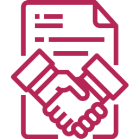 Работодатели
HR-сообщество
Профессиональные сообщества 
Институты развития
НКО
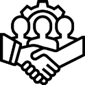 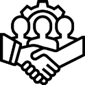 Безработные
Самозанятые
Соискатели
Сотрудники предприятий
Выпускники
Школьники
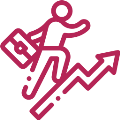 Образовательные организации
Консалтинговые и карьерные организации
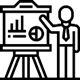 +Подготовка конкурентоспособных выпускников
+Повышение ресурсности
+Развитие карьеры
+Устойчивость 
+Развитие организации
+Развитие  +Стабильность
Анализ рынка, целевая аудитория
Тенденции на рынке труда за последние 20 лет:

Низкая информационная прозрачность для всех участников рынка труда
Государство утрачивает возможность выполнять функции арбитра, который пользовался бы доверием всех сторон.
Опережающие темпы роста демонстрировали наиболее квалифицированные группы рабочей силы, тогда как численность менее квалифицированных групп либо сокращалась, либо оставалась неизменной.
Рост неформального сектора (от 6% до 10% от всех занятых).
Масштаб временной занятости увеличился с 3% до 9%.
Высокий уровень неравенства заработных плат.
Тренды на рынке труда:

Главным источником производительности труда и конкурентоспособности организаций становятся именно человеческие ресурсы
Интеллектуализация труда
Роботизация труда
Автоматизация задач среднего уровня сложности
Рост дистанционной занятости
Рост нетипичных видов занятости
Анализ рынка, целевая аудитория
Новые вызовы на рынке труда:

Усложнение планирования профессионального пути и роста
Гибкие карьерные траектории
Востребованность становится гарантией занятости: необходимость отслеживания уровня своей востребованности на рынке труда
Уменьшение количества работающих по полученной специальности
Необходимость обучения в течение всей жизни (lifelong learning)
Риск появления целого класса лишних людей, разрушения привычных механизмов "гарантий будущего" (профориентации, долгосрочного найма или достойной пенсии)
Необходимость полного переучивания персонала
Ключевые результаты (продукты) проекта
Ключевые результаты управленческой модели взаимосвязаны между собой:
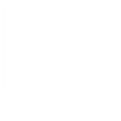 Увеличение числа проектных инициатив
Удовлетворение потребностей целевых аудиторий
14
реализованных совместных проектов
Увеличение числа проектных инициатив
Удовлетворение потребностей целевых аудиторий
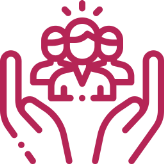 Информация о потребностях целевых аудиторий
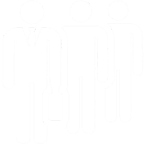 874 участника экосистемы

10% 
(от всех субъектов)
14
Целевых аудиторий охвачено проектами экосистемы
Повышение индекса вовлеченности в проекты
Чем больше участников вовлечено в экосистему, тем больше реализованных совместных проектов, тем больше целевых аудиторий охвачено
Ключевые результаты (продукты) проекта
Реализованные совместные проекты 
с помощью УПРАВЛЕНЧЕСКОЙ МОДЕЛИ
Сотрудники предприятий
Женщины, находящиеся в отпуске по уходу за ребенком
Студенты
Безработные
Соискатели
Школьники
Целевая аудитория
Обучение сотрудников предприятий: Нацпроект  «Производительность труда»:
 1658 сотрудников
60 образовательных организаций
22 организации
Обучение сотрудников предприятий – граждан 50+: Нацпроект «Демография»:
300 соискателей
8 образовательных организаций
«Наставничество: 
новые грани профессионализма»:
83 студента
48 организаций
«Город профессий»:
4000 школьников
78 организаций
Обучение женщин: 
Нацпроект «Демография»:
765 женщин
39 образовательных организаций
«IT-старт»:
1117 школьников
25 организаций
143 педагога
«PRO-мам»:
600 подписчиков
«Бизнес-погружение»:
4800 студентов
79 организаций
«Школьный учитель»:
173 соискателя
63 организации
4 образовательные организации
Обучение сотрудников предприятий – граждан 50+: Нацпроект «Демография»:
 647 сотрудников
52 образовательных организаций
31 организация
«Трудовое лето»:
10 027 школьников
1003 организации
«Сделай дело»: 
360 студентов
28 организаций
«Портфель заказов: от замысла к реализации»:
640 студентов
28 организаций
Новизна решения
Сильные стороны управленческой модели по принципу экосистемности
Модель управления 
по принципу экосистемности
Модель управления 
по иерархическому принципу
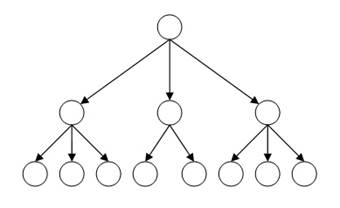 Слабая способность
к трансформации
Готовность 
к трансформации
Прямое административное руководство высших звеньев управления низшими, административное распределение ресурсов
Открытость
Закрытость
Под любую новую задачу делается гибкая пересборка ресурсов сети
Бизнес-участник
Формализованные отношения
Расширяются  сервисы для участников экосистемы, выстраиваются  партнерские отношения, поддерживаются профессиональные взаимосвязи и коммуникация
Жестко регламентированный формат взаимодействия не позволяет находить оптимальных и взаимовыгодных решений.
Слабая информированность и вовлеченность участников
Обеспечивается прозрачность правил игры на рынке труда, учитываются тренды и прогнозы, инвестиционные проекты
Новизна – сформирован комплекс инструментов, вовлекающих участников в общую проблематику через совместную реализацию проектов, формирующих экосистему рынка труда. 

Инструменты вовлечения стейкхолдеров:
Формализованное управление потоками
Развитие человеческого капитала
Законодательно регулируемые имущественные и финансовые отношения
Проектные семинары
Фокус-группы
Питч-сессии
Круглые столы
Конференции
Форсайты
Повышение ресурсности и развитие карьеры
Текущая стадия зрелости
Стадия зрелости 
«Готовность передачи в производство или тиражирование» 

Управленческая модель  апробирована  и готова к масштабированию и тиражированию на разных уровнях:
Муниципальное образование
Субъект Российской Федерации
Федеральный округ
Российская Федерация
Команда проекта: Матрица ролей и ключевых участников
Команда проекта=Ядерная группа
Роль ядерной группы - ядерная группа является центром компетенций и координатором экосистемы, сплачивающим участников экосистемы.
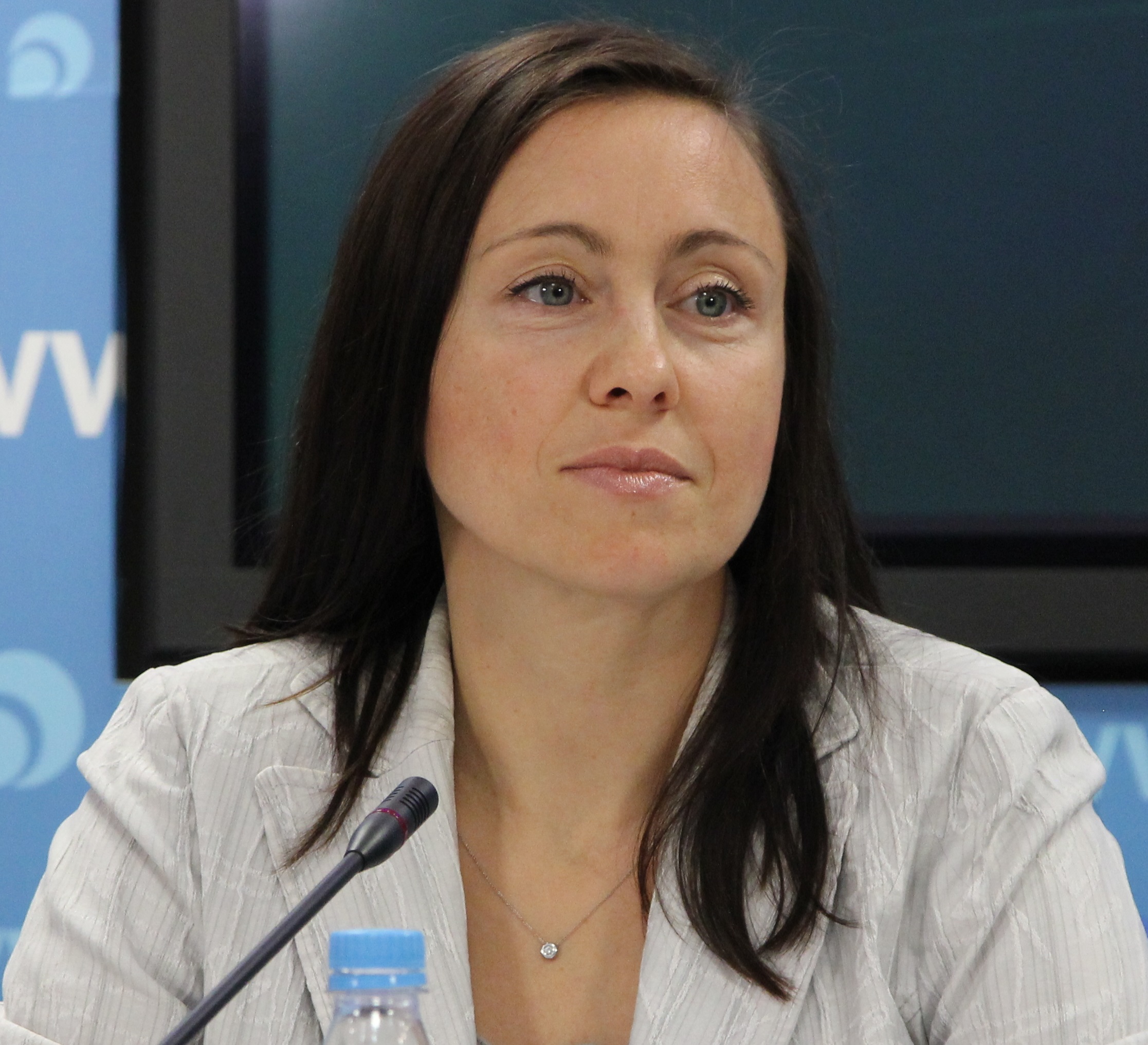 Участники ядерной группы — это носители новых смыслов и ценностей, обладающие экспертизой в своей профессиональной деятельности, направленной на развитие рынка труда.
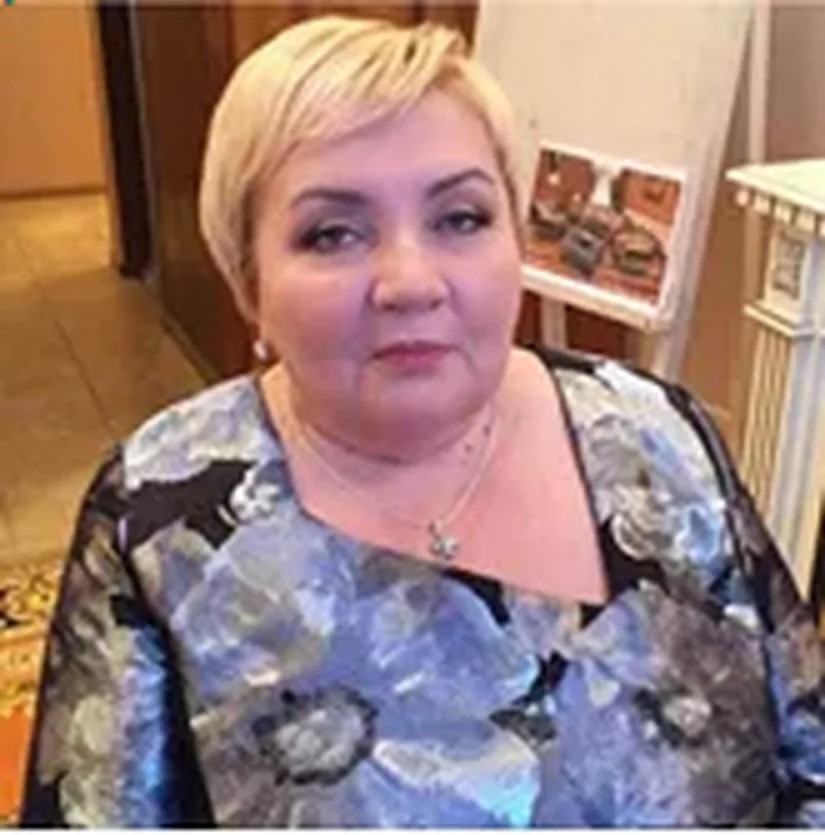 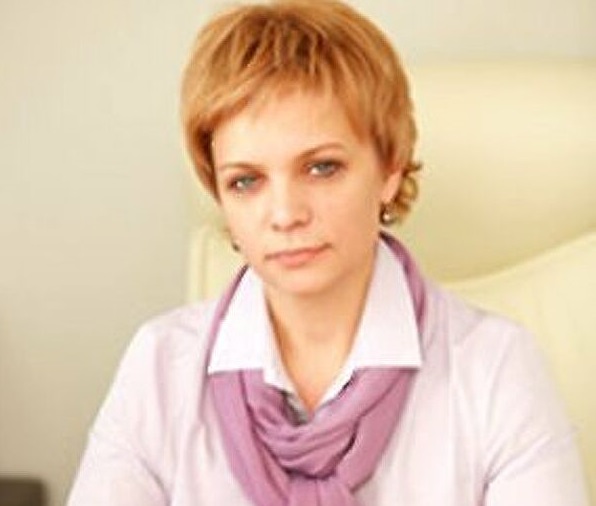 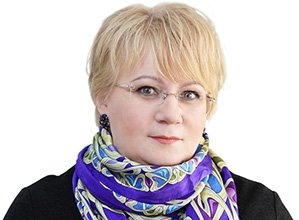 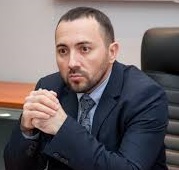 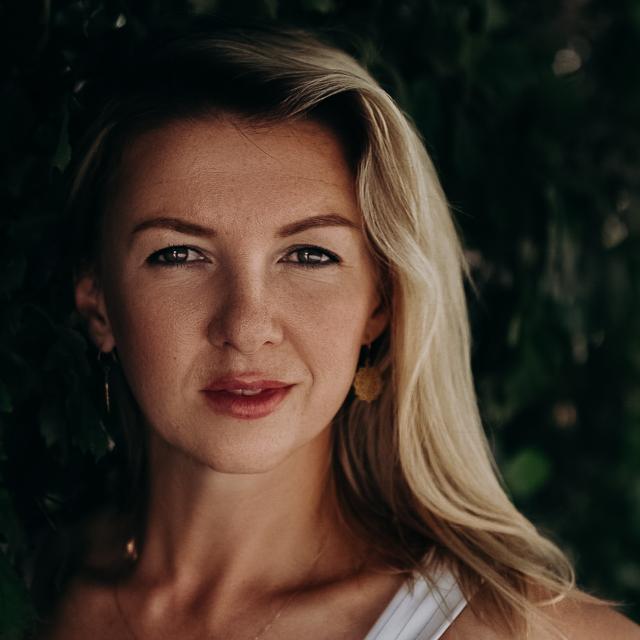 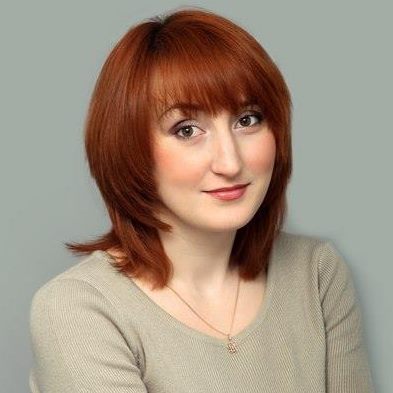 Команда проекта: Матрица ролей и ключевых участников
План реализации
План реализации
План реализации
Диаграмма Ганта
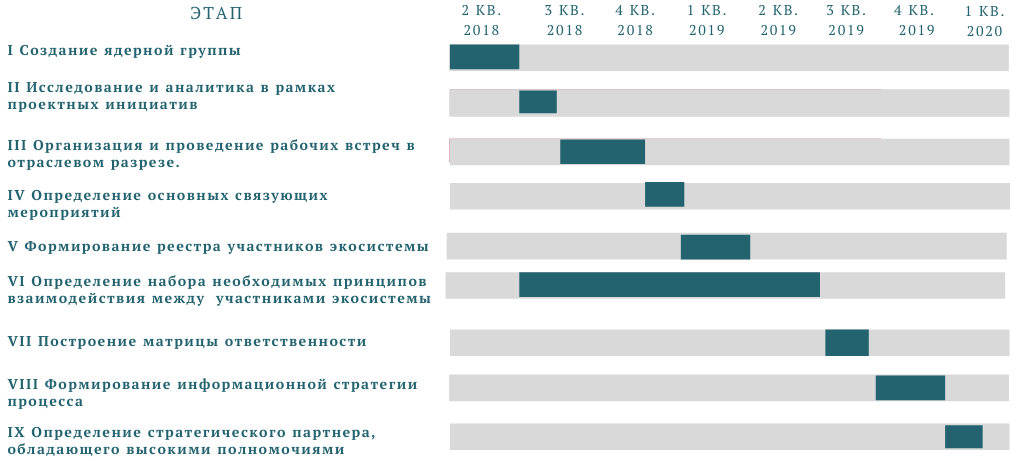 Ресурсное обеспечение проекта
Ресурсы всех участников экосистемы
В экосистеме рынка труда поддерживаются и усиливаются разнообразные связи, устанавливается высокий уровень доверия стейкхолдеров, происходит обмен ресурсами.
Под любую новую задачу/проект (например, трудоустройство людей предпенсионного возраста) делается гибкая пересборка ресурсов сети.
Такой обмен ресурсами происходит посредством:• вовлеченности бизнеса, образовательных организаций, некоммерческого сектора;• выявления лидеров общественного мнения, активистов профессиональных сообществ;• создания совместных площадок для взаимодействия;• междисциплинарного сотрудничества, сетевых соглашений;• формирования профессиональных сообществ;• формирования региональных управленческих команд.
Ресурсное обеспечение проекта
1. Финансовые: не являются обязательными, зависят от имеющихся ресурсов сторон. Фактические расходы в 2018 году- 280 тыс. руб., в 2019 году – 350 тыс. руб.

2. Человеческие: сотрудники Департамента труда и занятости населения Томской области, Центра занятости г. Томска и Томского района, представители работодателей, HR-сообществ, профессиональных сообществ, институтов развития, НКО и др. 

3. Информационные ресурсы:
1) План проекта с четко регламентированными датами и сроками реализации мероприятий проекта.
2) Исследование целевых аудиторий:
Анализ трендов развития 
Построение сценариев фокус-групп
Бенчмаркинг
Проведение глубинных интервью и другие методы выявления экспертных оценок, измерения мнений 
3) Система сетевой коммуникации: взаимодействие всех стейкхолдеров проекта посредством систематических встреч и разнообразных форматов взаимодействия

4. Материальные: площади работодателей, образовательных организаций, Департамента труда и занятости населения Томской области, Центра занятости г. Томска и Томского района, Точка кипения Томск и др.
Риски
Ограничения
Нормативно-правовые ограничения
Системные Эффекты от реализации проекта
Системные эффекты экосистемы рынка труда
Доверие
Связи
Доход
Работа
Развитие
Карьера
Интеллект
Ресурсы
Знания
В экосистеме рождается синергетический эффект: увеличивается масштаб и значимость целей проекта, 
эффективное достижение целей проектных инициатив любого уровня 
(от локального к национальному и от национального к локальному).
Дополнительные элементы (прикрепляются отдельными документами на платформу)
01
Иерархическая структура работ проекта
Календарно-сетевой график
02
Предварительная стоимостная оценка выполнения работ по проекту
03
Матрица рисков: Ключевые риски, оценка их вероятности и влияния на достижение целей, предлагаемые меры по управлению рисками
04
Презентация проекта (по запросу куратора направления)
05
Дополнительные элементы (по запросу куратора направления; технические, организационные и иные возможные материалы на усмотрение автора идеи)
06